Все профессии нужны , все профессии важны!
Выполнила :
Воспитатель ГБОУ СОШ № 9 
СП- детский сад
 « Солнышко»
Терешева Е.В..
Цель проекта: дать детям конкретные знания и представления о труде, доступном пониманию дошкольников 3-4 лет и воспитание положительного отношения к труду взрослых .
Задачи: 1. Создать и поддержать интерес малышей к деятельности взрослых.2.Обеспечить восприятие ребенком простейших трудовых действий, их называния и соотношения к профессии.3.Помочь увидеть значимость труда взрослых  в конкретных трудовых процессах.4.Воспитывать уважение к труду людей.5.Побуждать к отражению полученных впечатлений в игре.
Библиотекарь
Большой знаток литературы,Хранитель и ценитель книг.Библиотекарь – в мир культурыДля всех нас лучший проводник
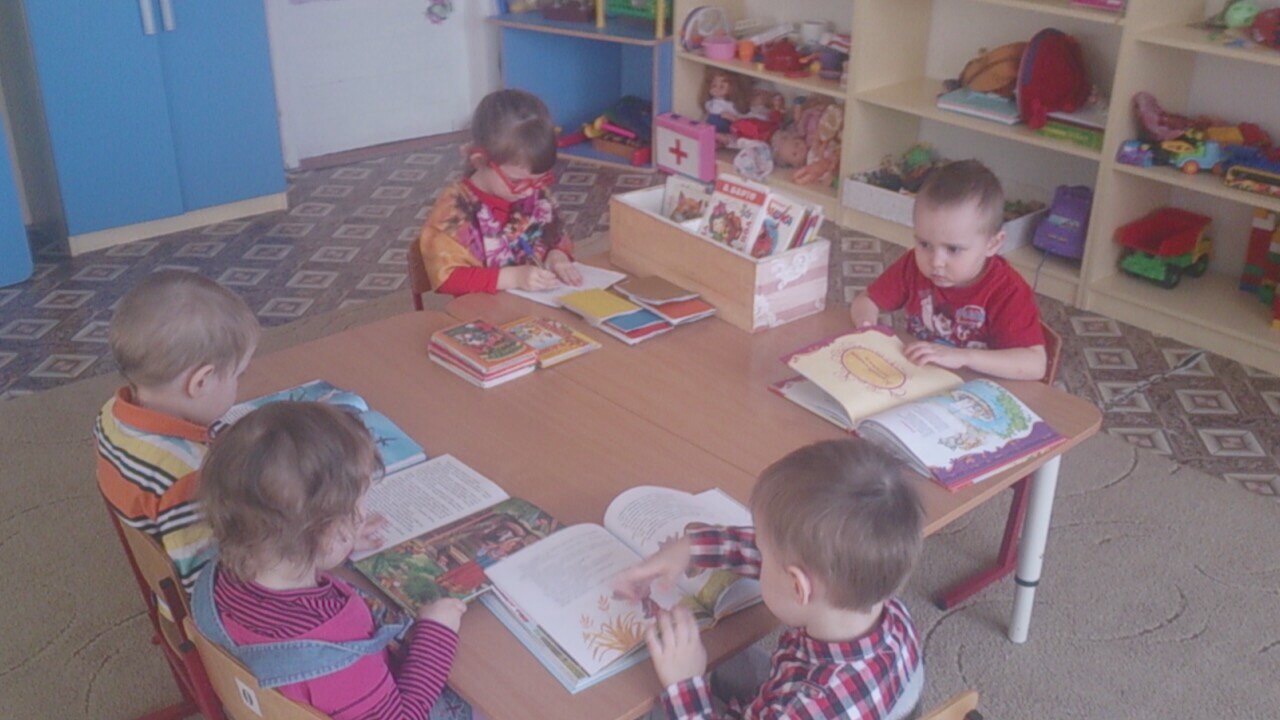 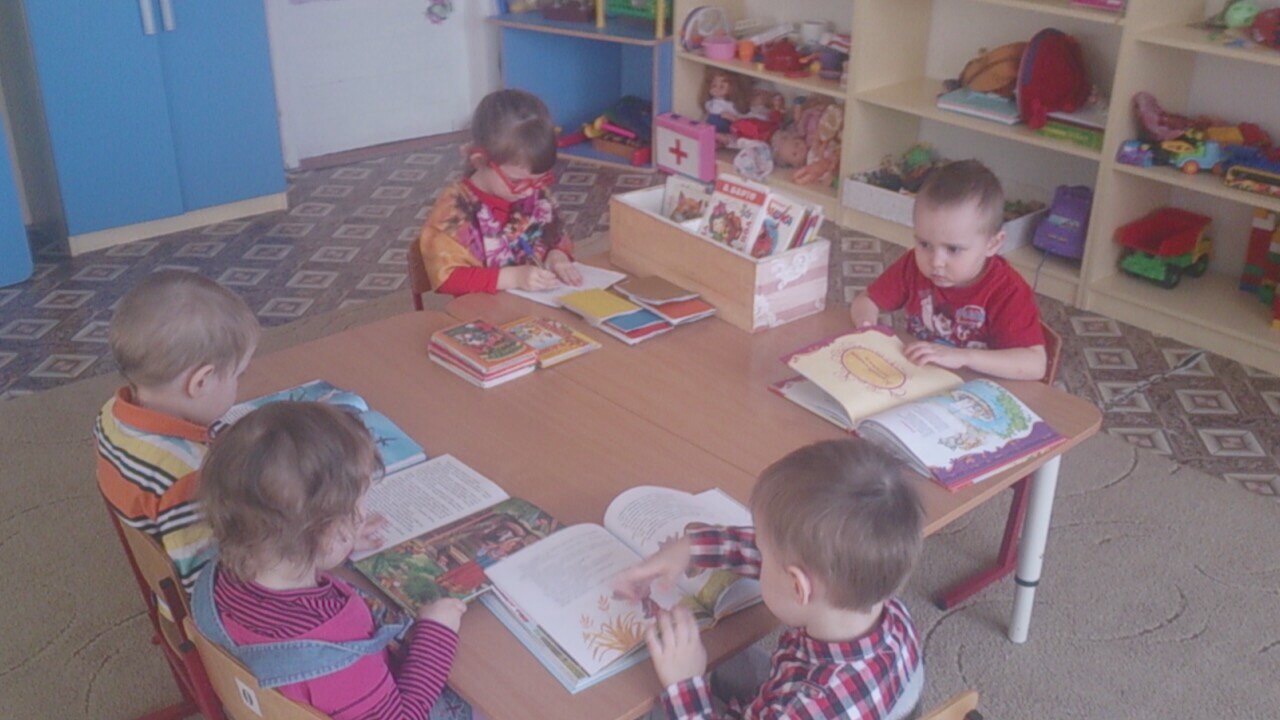 Полицейский
Полицейский защищаетНашу честь и наш покой,И на службу заступаетВ час дневной и в час ночной.
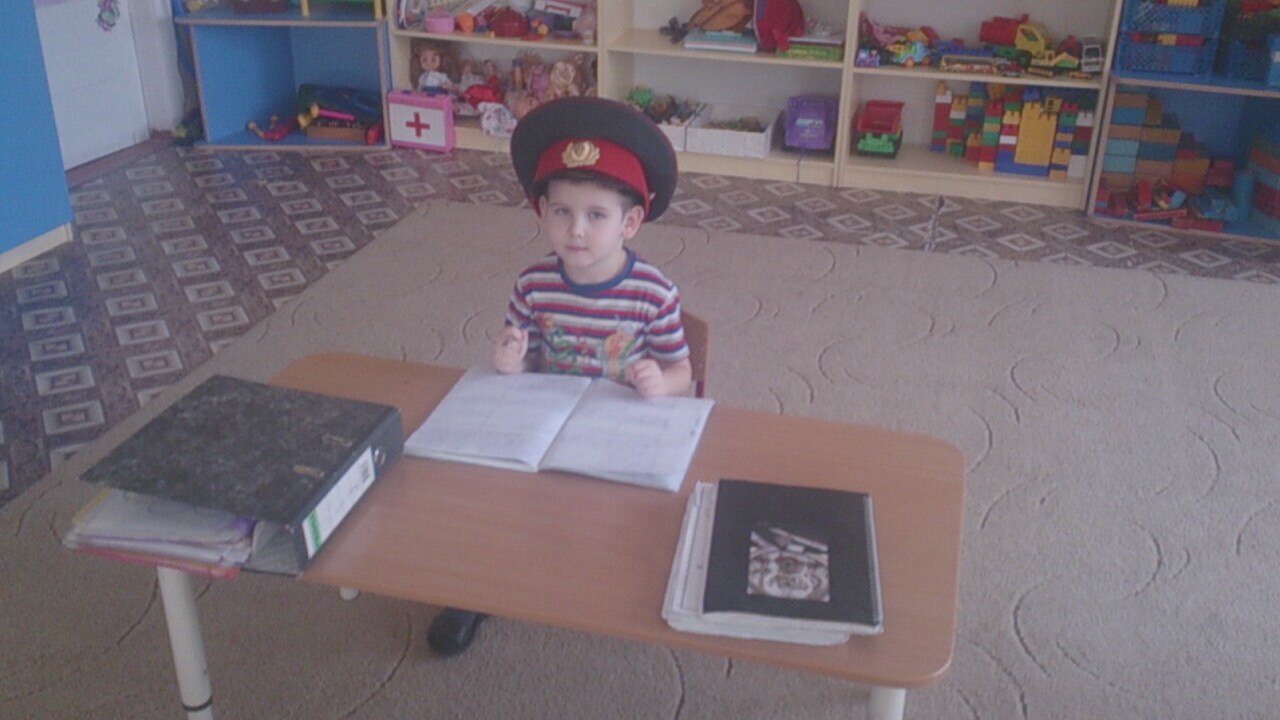 Водитель
Ты сегодня за рулем Едешь, не скучаешь, И с дорогою вдвоем Праздник отмечаешь. Пусть, шофер, тебе везет, Будет все, что нужно- Крепкий чай и бутерброд И в пути не скучно.
Врач
Если что-то заболело,
Чувство страха одолело,
Ты душой крепись, не плач:
В деле том поможет врач.
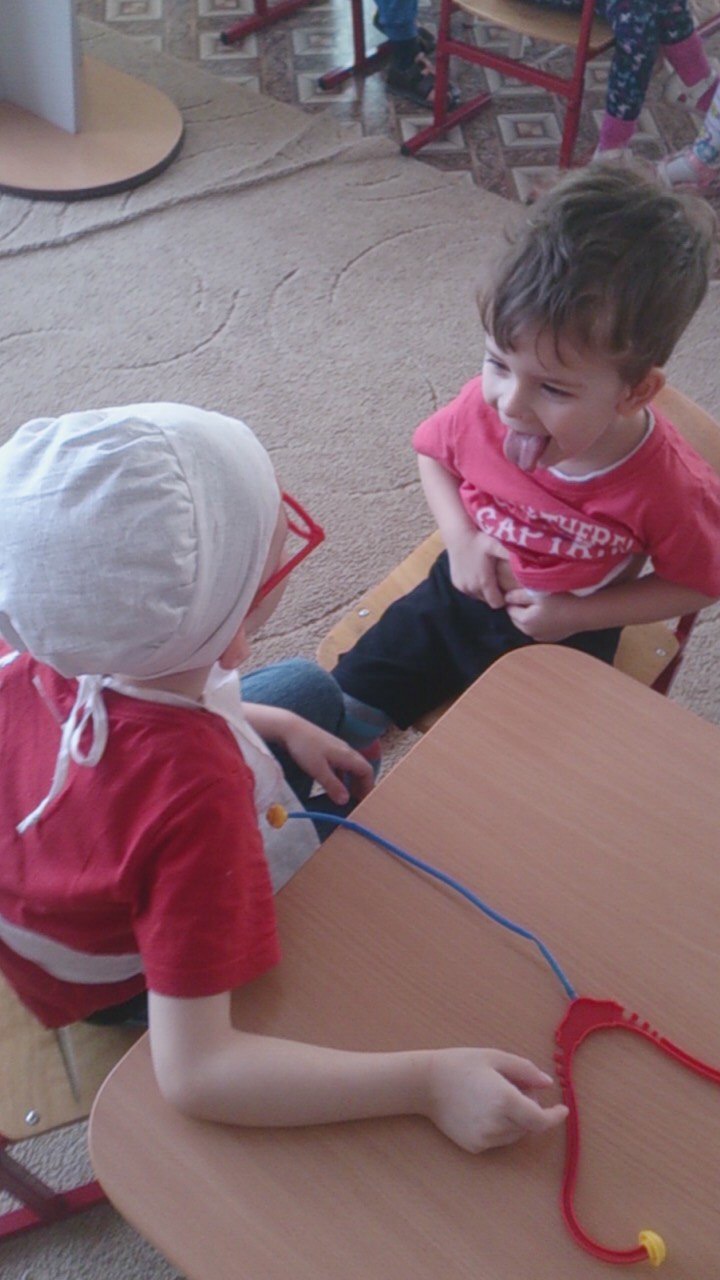 Повар
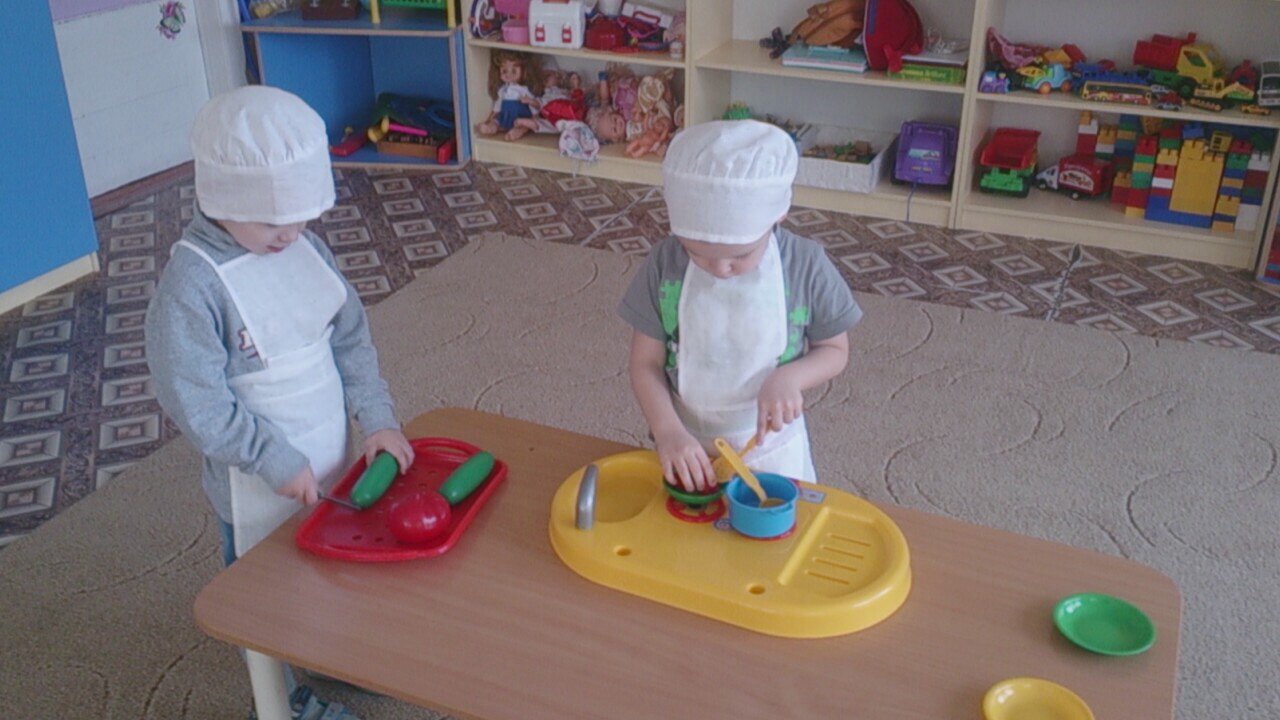 Дайте повару продукты:Мясо птицы, сухофрукты,Рис, картофель... И тогдаЖдёт вас вкусная еда
Парикмахер
Парикмахер, взяв расчёску,Ловко делает причёску.Быстро ножницы стригут,Облик новый создают.
Продавец
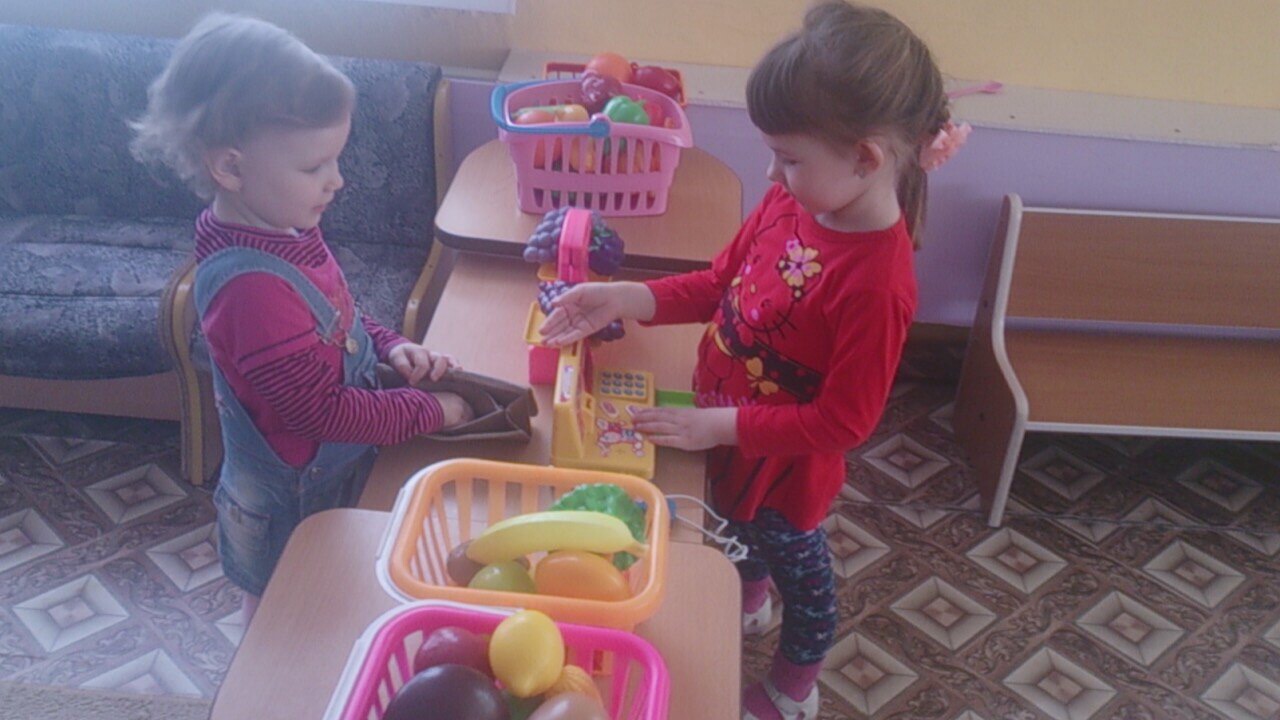 Мы приходим в магазин.
В нём обилие витрин.
Выбрать нужную покупку
Продавец поможет чуткий.
Спасибо за внимание!